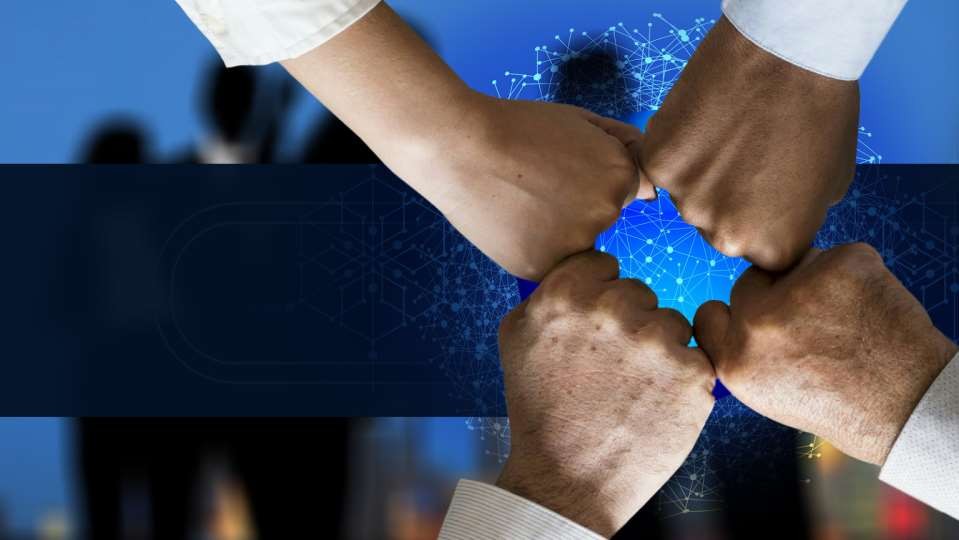 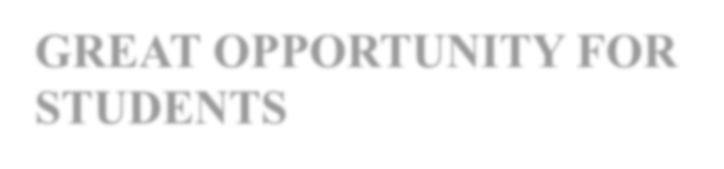 GREAT OPPORTUNITY FOR  STUDENTS
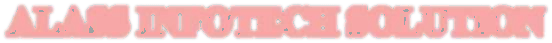 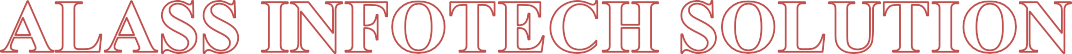 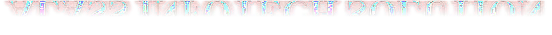 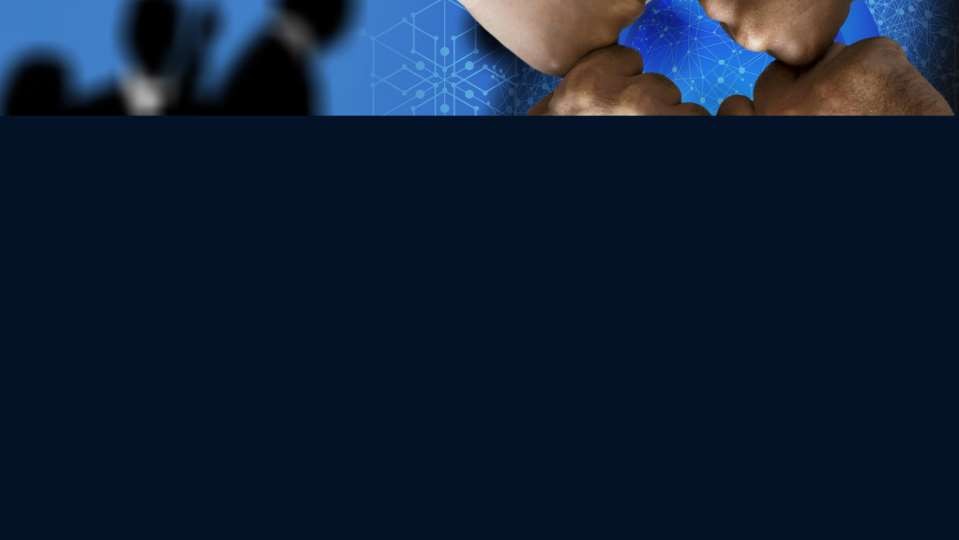 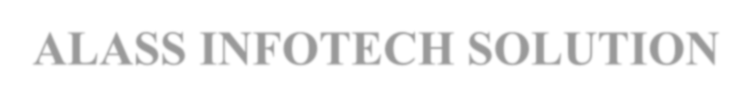 ALASS INFOTECH SOLUTION
ABOUT US: -
The goal of  ALASS Infotech solution since 2015 is to reduce unemployment,  to provide financial assistance to individuals and families affected by the economic  crisis. ALASS Infotech Solution is a collaborative management service like Job  Placement, Digital marketing, Placement & Training, and Data processing.
Our destination is not toward the end of this beginning, but rather toward an endless  beginning. We also seek to protect build a better tomorrow for our customers,  employees, partners, investors, and the communities in which we operate.

“Nothing is Impossible” – ALASS Infotech solution
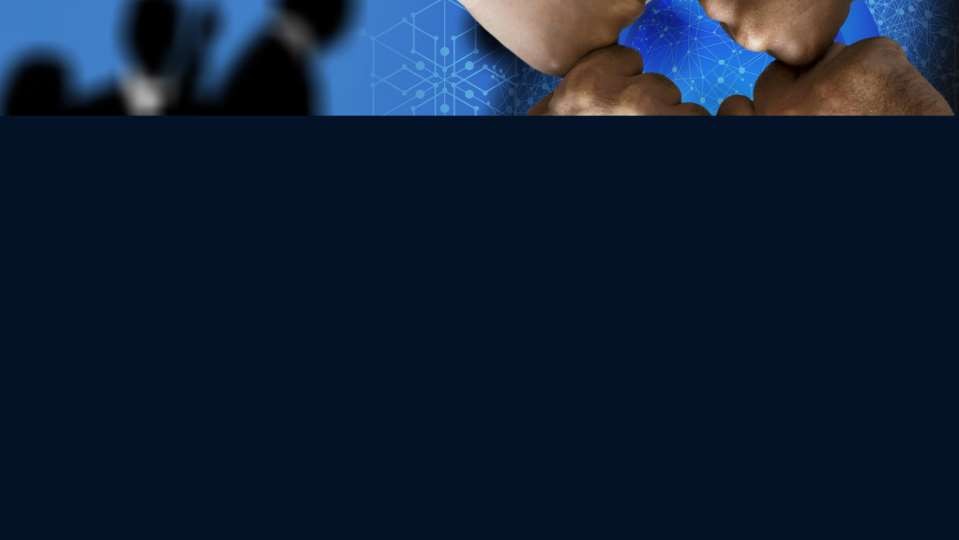 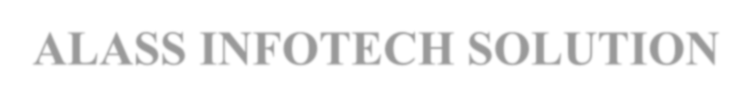 ALASS INFOTECH SOLUTION
VISION:
To
reduce	unemployment	among	youngsters	and	to	develop	their
empowerment
MISSION:
Our commitment is not just towards reaching an endpoint, but rather  fostering an unending cycle of new beginnings. We are dedicated to creating a  brighter future for our customers, employees, partners, investors, and the  communities in which we operate. Our mission is to protect, nurture, and build  a better tomorrow for all, as we work tirelessly to make a positive impact on  the lives we touch
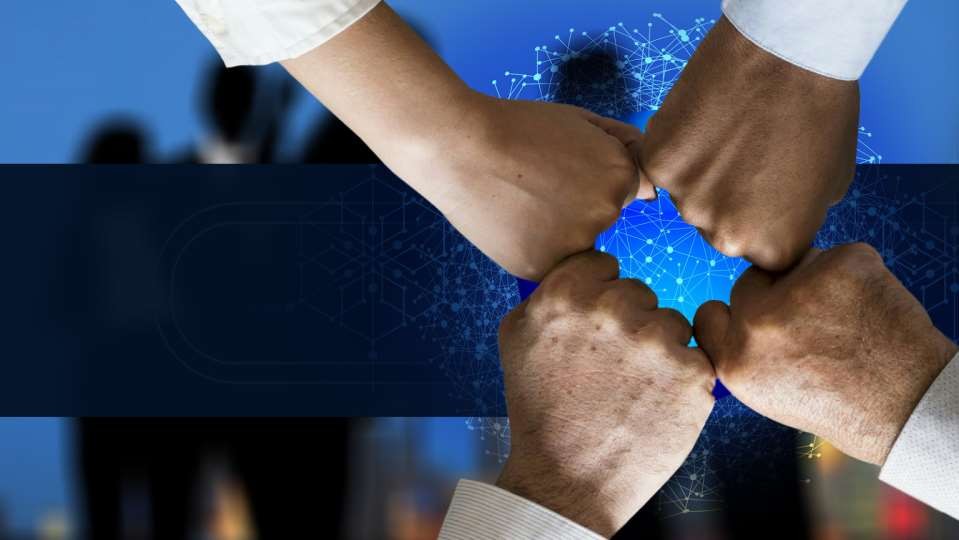 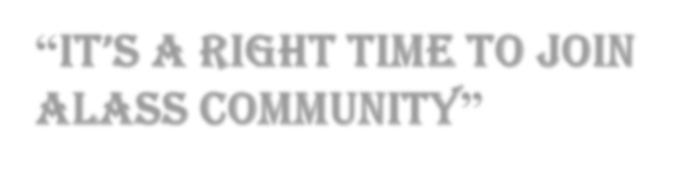 “IT’S A RIGHT TIME TO JOIN  ALASS COMMUNITY”
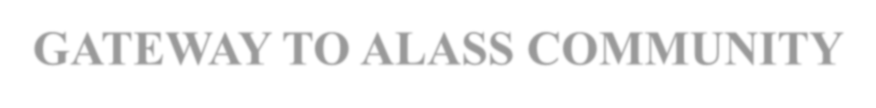 GATEWAY TO ALASS COMMUNITY
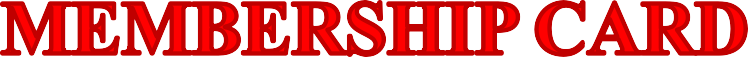 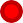 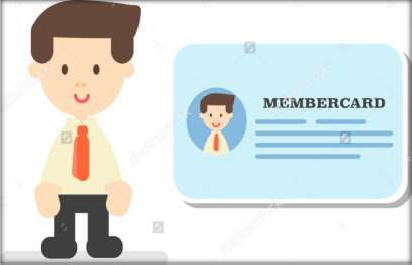 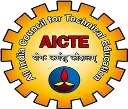 What are the things we will get through this – see below
Career Development: -
Personality development – To provide career guidance about Resume preparation, how to  attend the interview process, how to approach HRs of companies, how to build your social  media profile in professional way. We will give training to the students about the personality  development at monthly twice at office atmosphere.

AICTE Internship certificates with/without stipend – We will give a dynamic internship  program! Explore real-world projects, work alongside experts in the field, and make a  meaningful impact. Both earn while you learn! Receive a stipend for your hard work and  dedication. Or gain valuable experience, mentorship, and skill-building opportunities in a  supportive environment.

Internship with more companies – We offer immersive opportunities with various renowned  companies, providing you with practical skills and financial support. Elevate your career  prospects and gain real-world insights with our attractive stipend- based internships.

College project guidance – We provide packed with tips, step-by-step guidance, and creative  ideas to help you excel in your college projects. From research to presentation, unleash your  imagination and ace every project with confidence!
2. 20 online courses with certificates
Tally
Web designing
PLC
AI
Data processing
C, C++
Python
MS-office
Business startups ideas
JAVA
Website creation
Internet
Digital marketing
Data science foundation
Data analysis
Machine learning
Basics of ML
Google analytics
Entrepreneurship development
HRM practices in current scenario
And all other department-oriented courses will be provided also
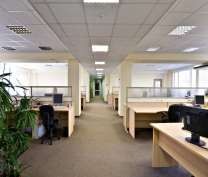 Workspace environment – Discover a  harmonious blend of productivity and comfort in  our vibrant workspace. Elevate your work  experience surrounded by innovative amenities,  collaborative spaces, and a supportive  community.


Career opportunity
WFH passive income – Unlock your financial  freedom. Discover the power of working from  home for passive income! Learn how to generate  sustainable earnings from the comfort of your  home. Take control of your financial future today!  Free placement – Your gateway to thriving  careers! Discover limitless possibilities and  propel your future with our exclusive free  placement services.
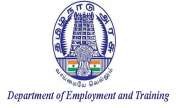 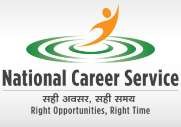 5. Financial assistance:
We will provide financial assistance tailored  to support you and your family. Benefit from our  comprehensive aid programs, including  financial counseling, educational grants,  healthcare subsidies, and more. Secure your  family's future with our dedicated support  system designed to help you thrive through this  membership access.
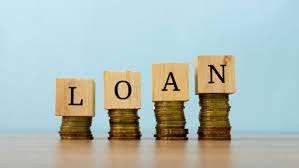 6. Conference at yearly once:
We can find your mentoring, investors and  marketing through this conference. To get an  idea about the business startup ideas through  this meet.
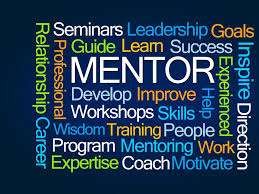 Supply man power to NAPS, NEEM:
Empower your workforce with our  tailored solutions for National  Apprenticeship Promotion Scheme and  National Employability Enhancement  Mission. Our expert manpower services  offer a gateway to skilled resources,  fostering growth and productivity.


Our business partner is TMI groups:
Various banking institutions and private  companies working under the TMI groups.  We are empowering man power to various  institutions through TMI groups.
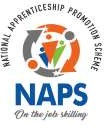 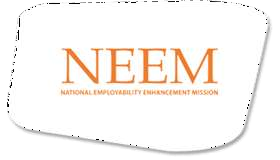 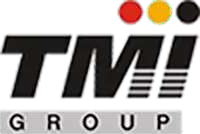 ALASS Welcome Kit
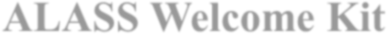 What are the things inside in it?
welcome letter	Mobile stand	Pen
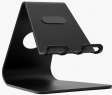 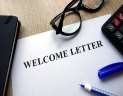 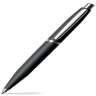 Pen drive
Diary
Remainder note
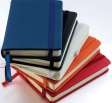 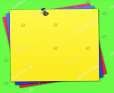 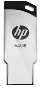 Pen stand
Stickers
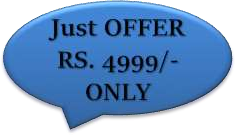 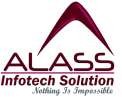 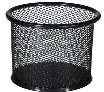 THANKS YOU